Математический  диктант  по  теме «Квадратичная  функция»
9  класс
Запишите  формулу , которой  задаётся   функция.
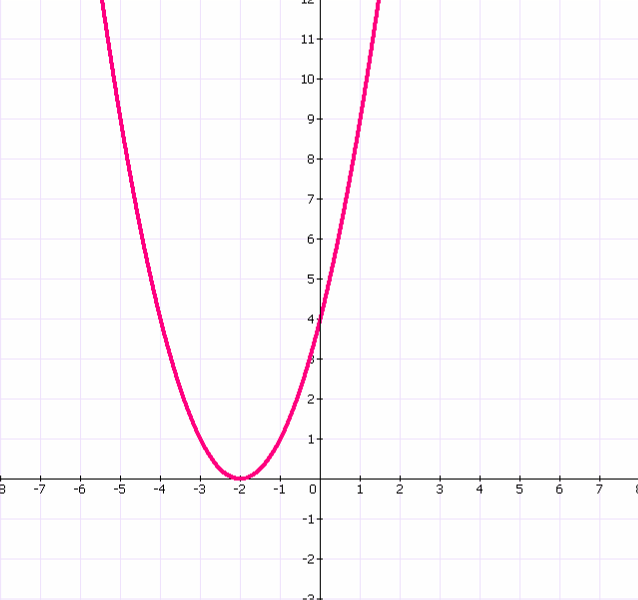 Запишите  область  определения   функции.
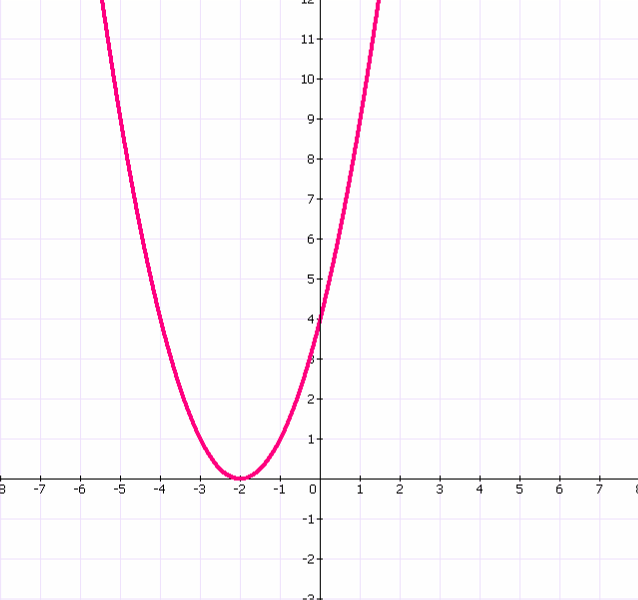 Запишите  область  значений   функции.
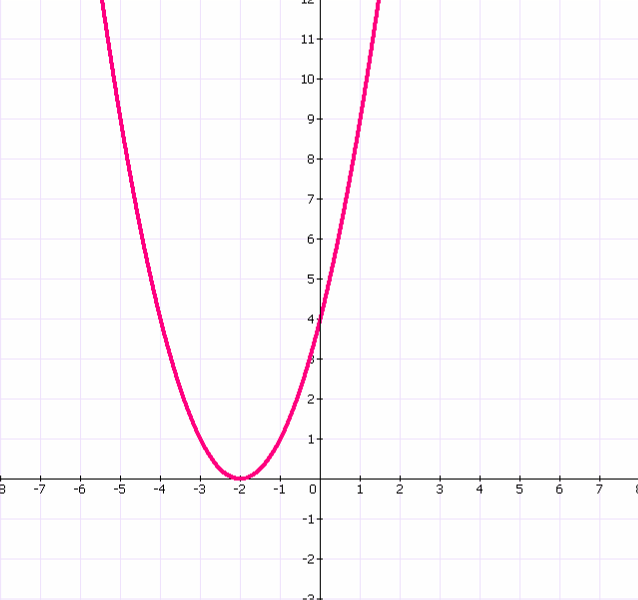 Запишите  промежуток  возрастания     функции.
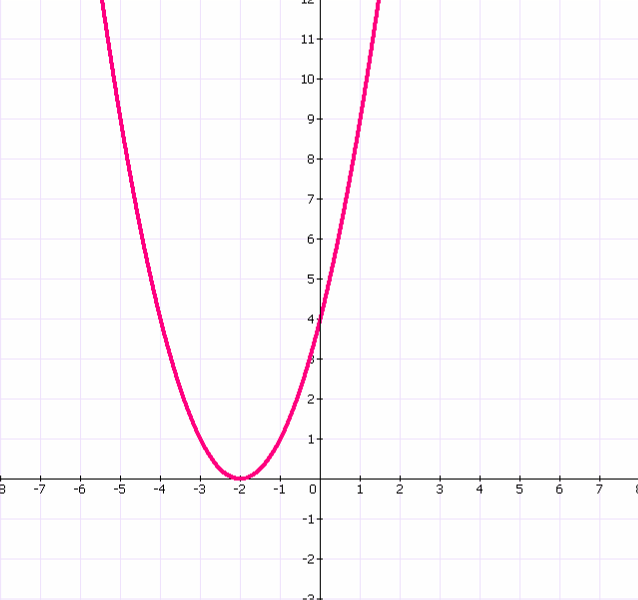 Запишите  промежуток  убывания     функции.
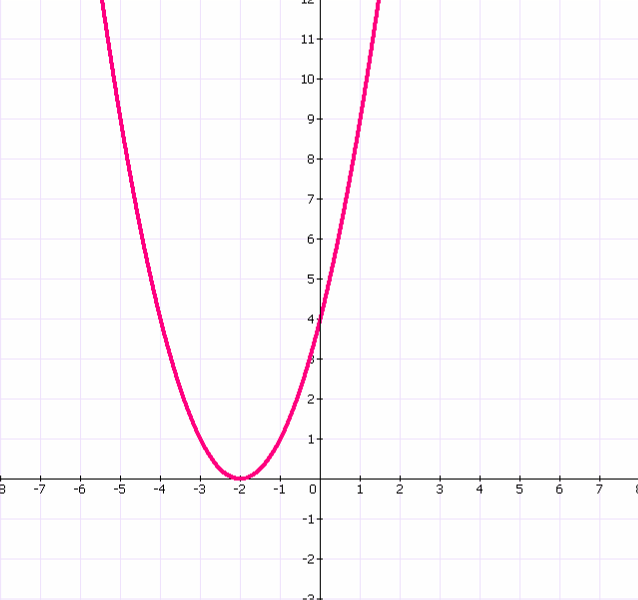 Запишите  наибольшее и наимень-шее  значение  функции.
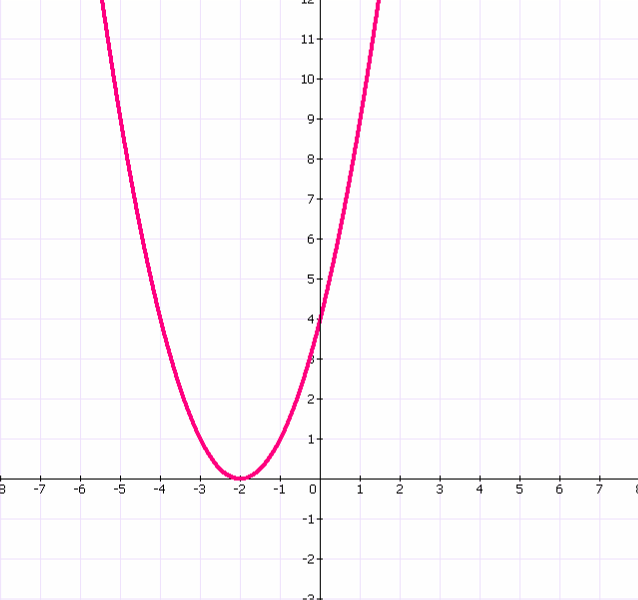 Запишите  промежутки, на которых    функция  неотрицательна.
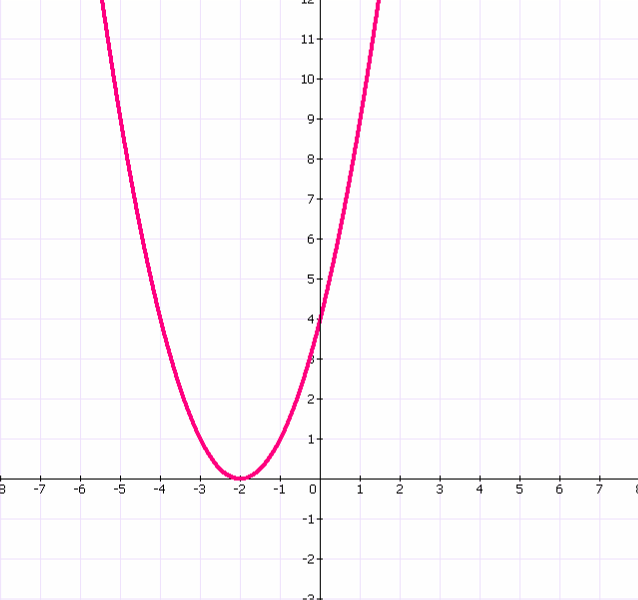 Запишите  координаты  точек    пересечения  графика  с  осями      координат.
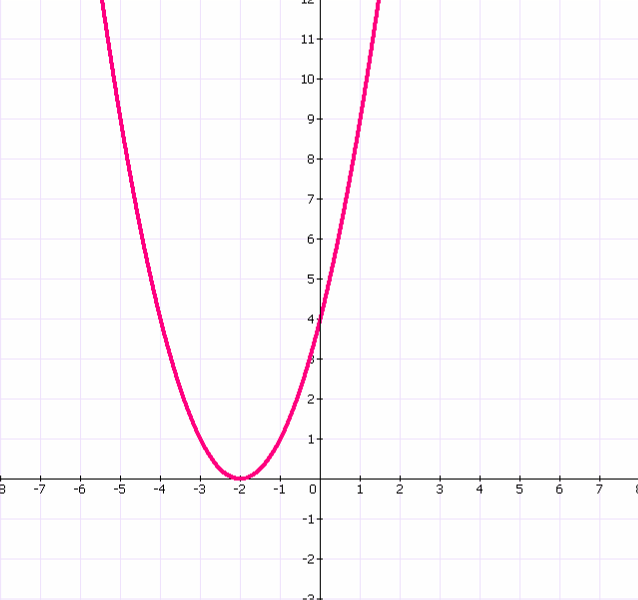 Запишите  уравнение  оси  симметрии.
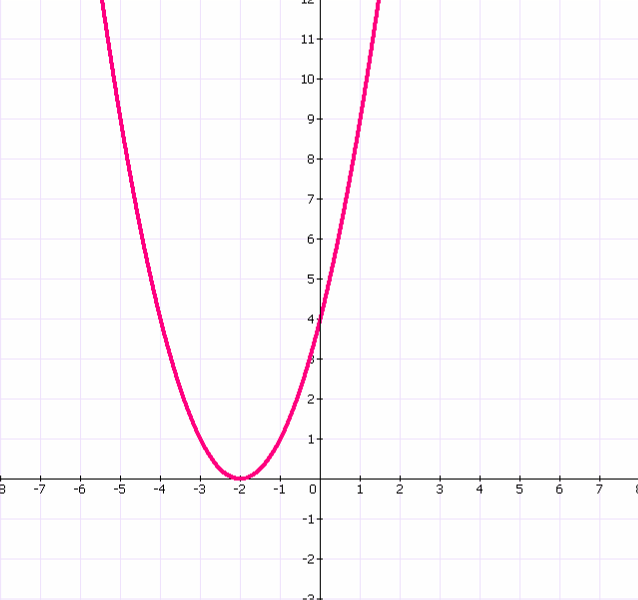